Performance Tuning
Performans Düzenleme Teknikleri
Ajanda
Index Mimarisi
İstatistiksel Değerler
Sorgu Düzenleme Teknikleri
Araçlar
2
Index Mimarisi
Clustered Index
Fiziksel sıralama kullanır.
Primary Key alanlar otomatik CI tir.
İstisnasız tek kırılım ile erişim sağlar.
Bir tabloda bir tane bulunur.
Non-Clustered Index
Mantıksal sıralama kullanır.
Ayırt edici özelliklerine göre sıralanabilir
Bir tabloda birden fazla olabilir.
Unıque Index
Benzersiz verilerin gruplanmasını sağlar
Aynı değerde verilerin girilmemesini sağlar.
Veri bütünlüğü sağlar.
İstatistiksel Değerler
Statistics - IO
SET STATISTICS IO ON
Sorgu cümlesi
SET STATISTICS IO OFF

Disk istatistiklerini verir.

Scan Count,  Logical Read, Physical Read  verileri elde edilebilir.
Statistics - TIME
SET STATISTICS TIME ON
Sorgu cümlesi
SET STATISTICS TIME OFF

Cpu Time, Elapsed Timeverileri elde edilebilir.
Statistics - PROFILE
SET STATISTICS PROFILE ON
Sorgu cümlesi
SET STATISTICS PROFILE OFF

Physical Op, LogicalOp, Estimated row gibi veriler elde edilebilir.
Sorgu Düzenleme Teknikleri
Deyimlerin Kullanımı
TABLE SCAN – INDEX SCAN
Not
<>
NOT IN
NOT LIKE
OR

Leaf Node’ lar kullanılamaz. Datapage’ e kadar kırılım yaşanır.
Fonksiyonların Kullanımı
Where  User Defined Function
Where kriteri içerisinde fonksiyon kullanılmamalıdır.
Sütun fonksiyonden geçirilir. Oluşan sonuç, where kriterinde kullanılabilir.

WHERE CONVERT(NVARCHAR,SUTUNADI) = ‘Test’
Değişken Kullanımı
Stored Procedure ve Function’larda parametrik ifadelere verdiğimiz değişken boyutu ile veritabanındaki sütun boyutu eşit olmalıdır.

Gereksiz uzunlukta alan ayrılmamalıdır.
Araçlar
Execution Plan
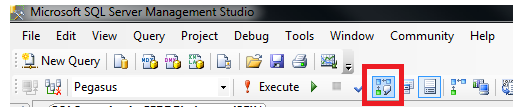 CTRL + L kısayol tuşu ile plan alınabilir.

Temel olarak sorgu hiyerarşisindeki kaynak kullanım miktarlarını verir.
Sql Server Profiler
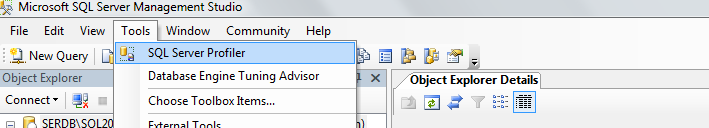 Database motorundan işlenen tüm sorgulara ait kaynak kullanımı ve performans ölçümlemesi yapılabilir.

Sorguların kullanım şekilleri, çalıştırılma süreleri, kim tarafından yapıldığı gibi bilgiler anlık olarak alınabilir
Sql Server Profiler
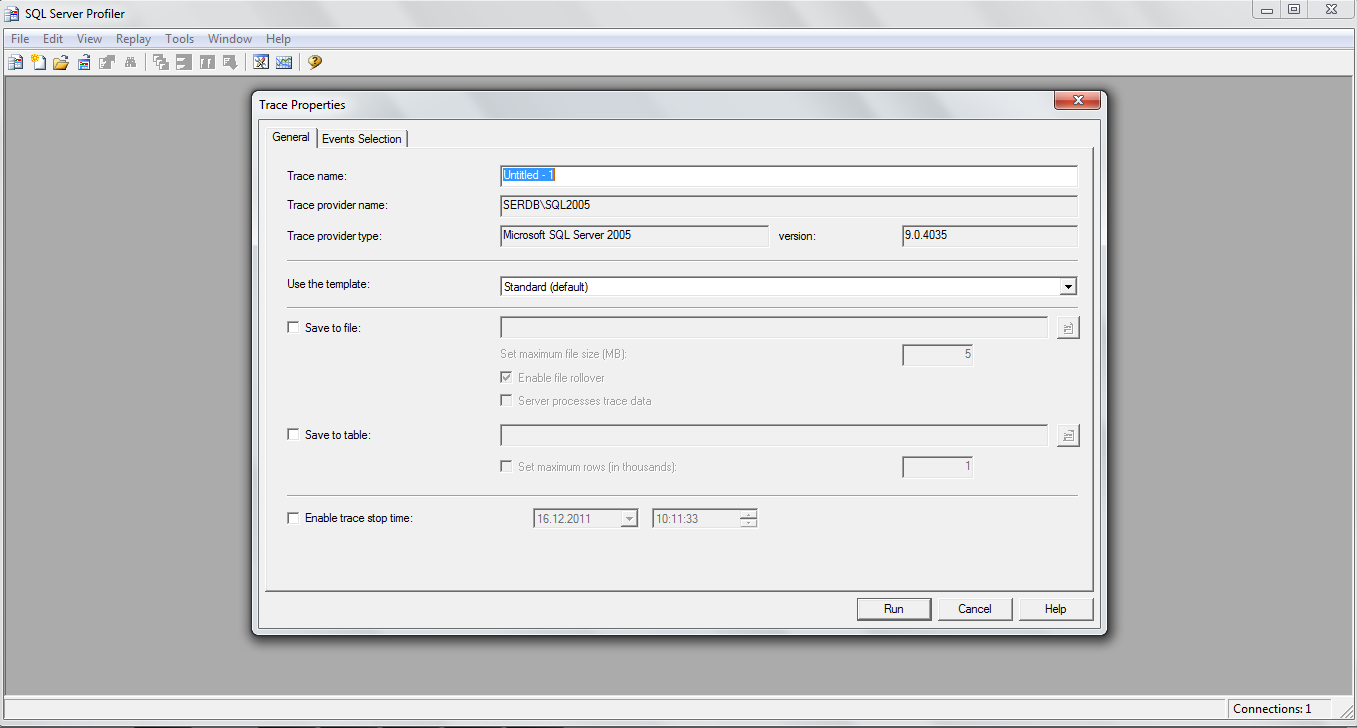 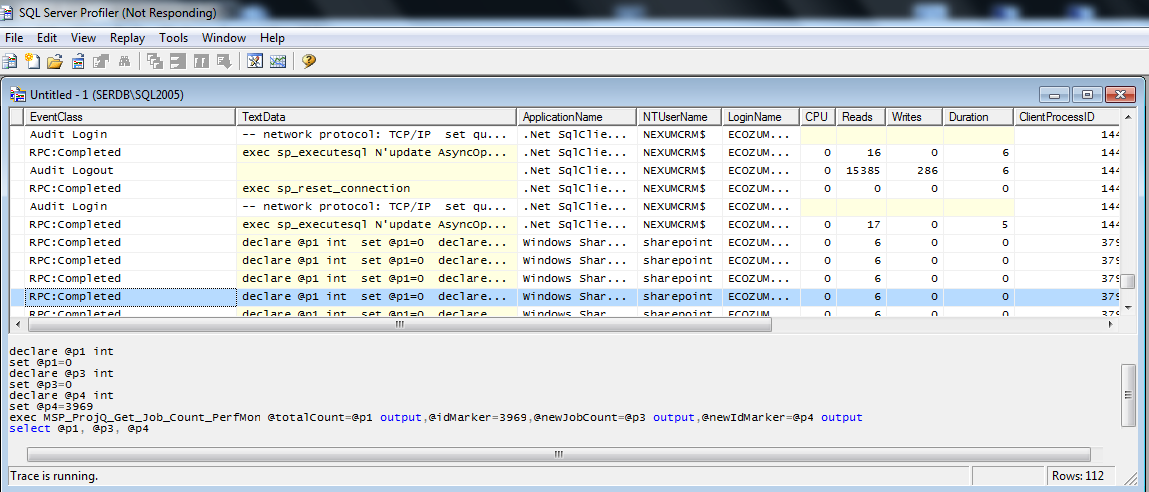 Sql Server Profiler
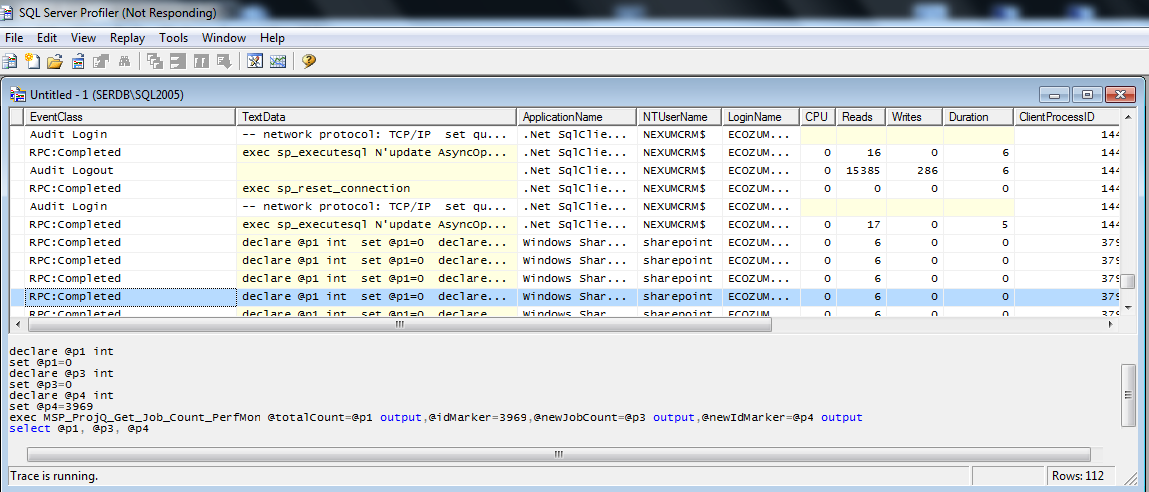 Database Tuning Advisor
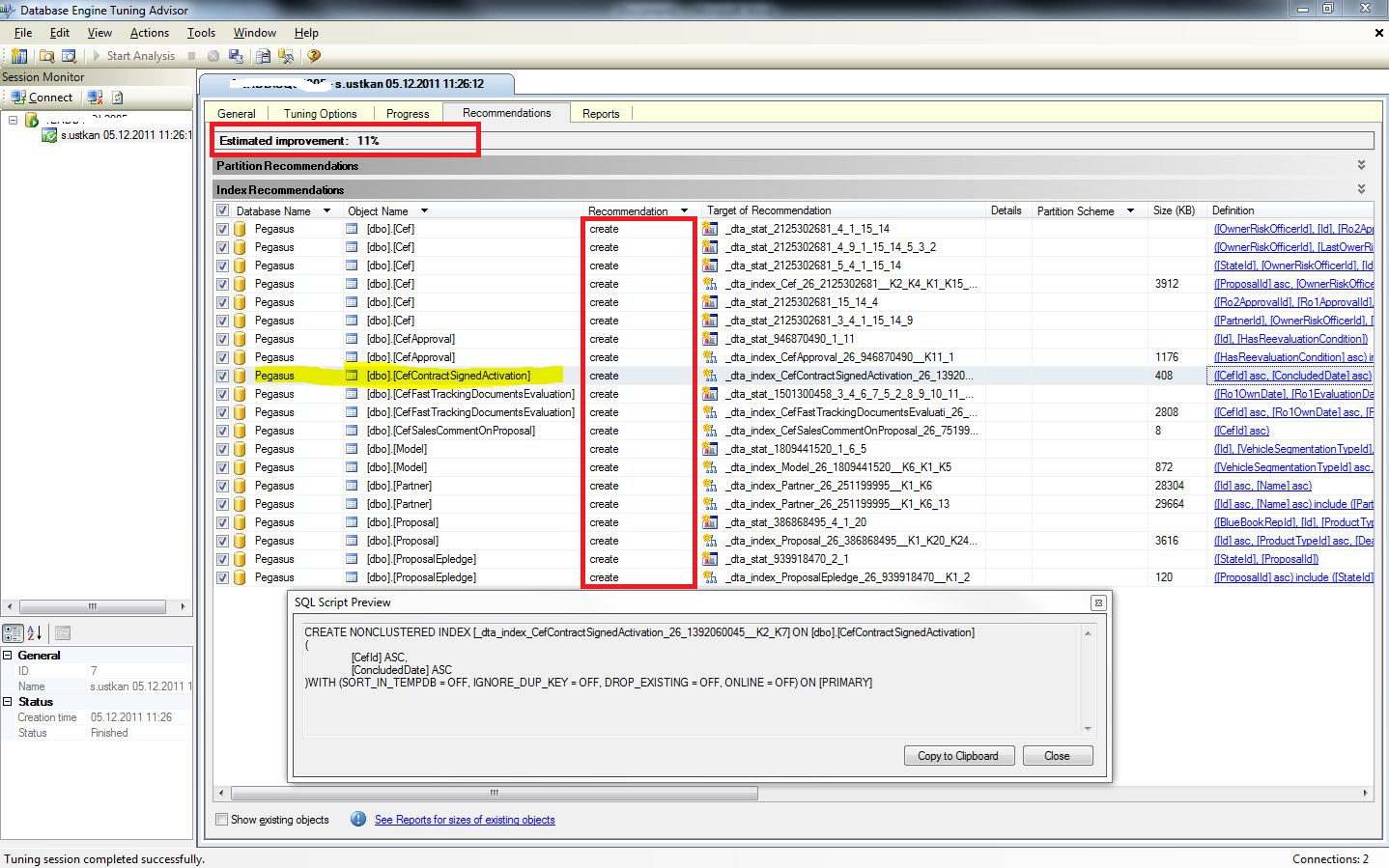 Sorularınız......
Teşekkürler......
Suat Üstkan